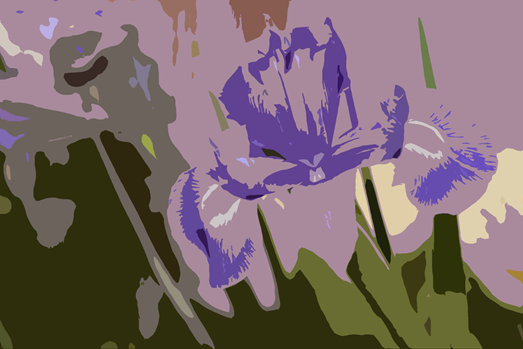 Diseñando y creando flores
3° básico
Objetivo
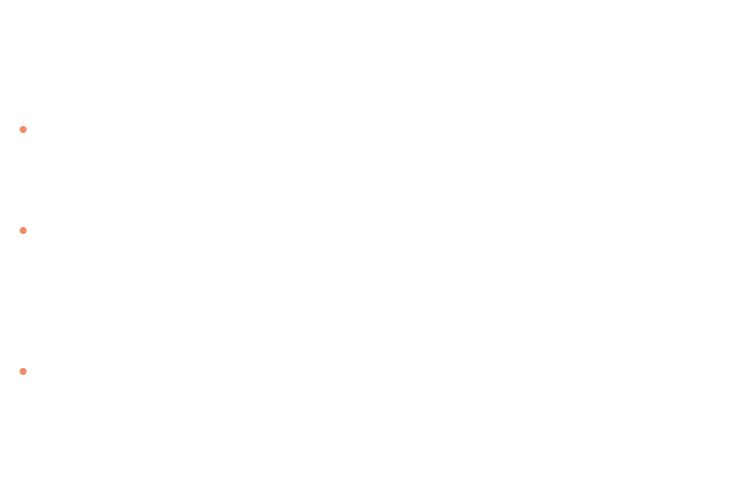 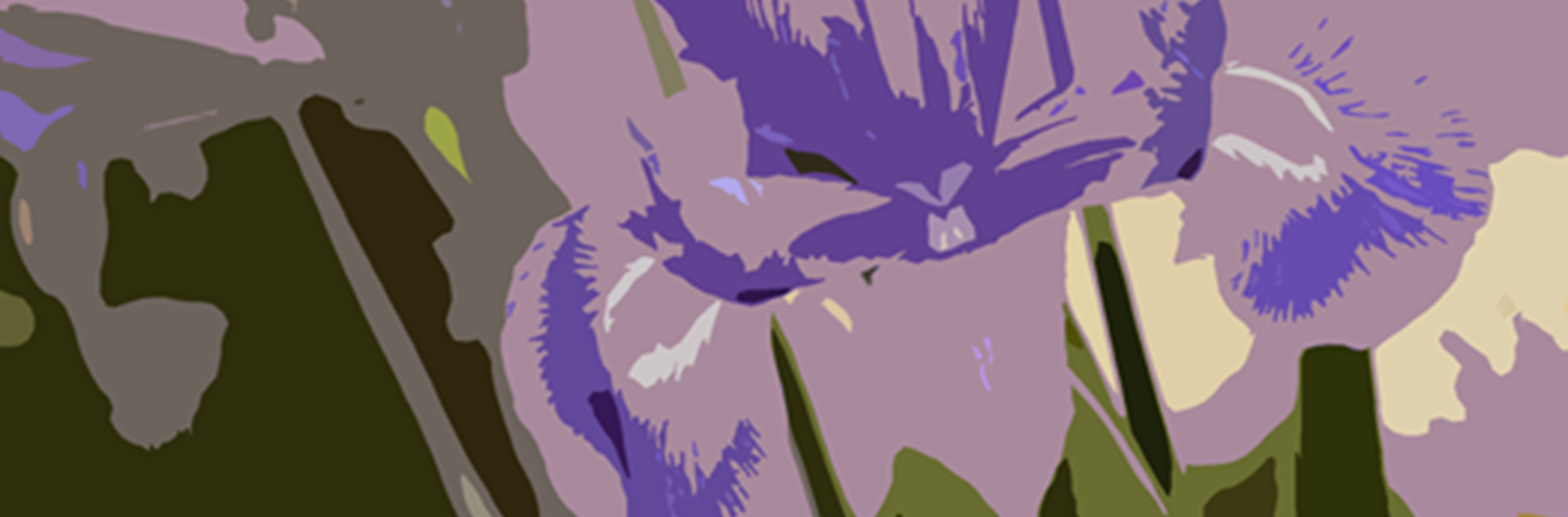 actividad
Los estudiantes observan y describen las formas y los colores de flores de diferentes tipos, de manera directa o en imágenes y obras de arte. A partir de la observación, seleccionan materiales para crear sus propias flores por medio del dibujo y la pintura. (por ejemplo: lápices acuarelables, acuarela, lápices de cera, pasteles grasos, témperas y plumones, entre otros) y dibujan y pintan sus creaciones.
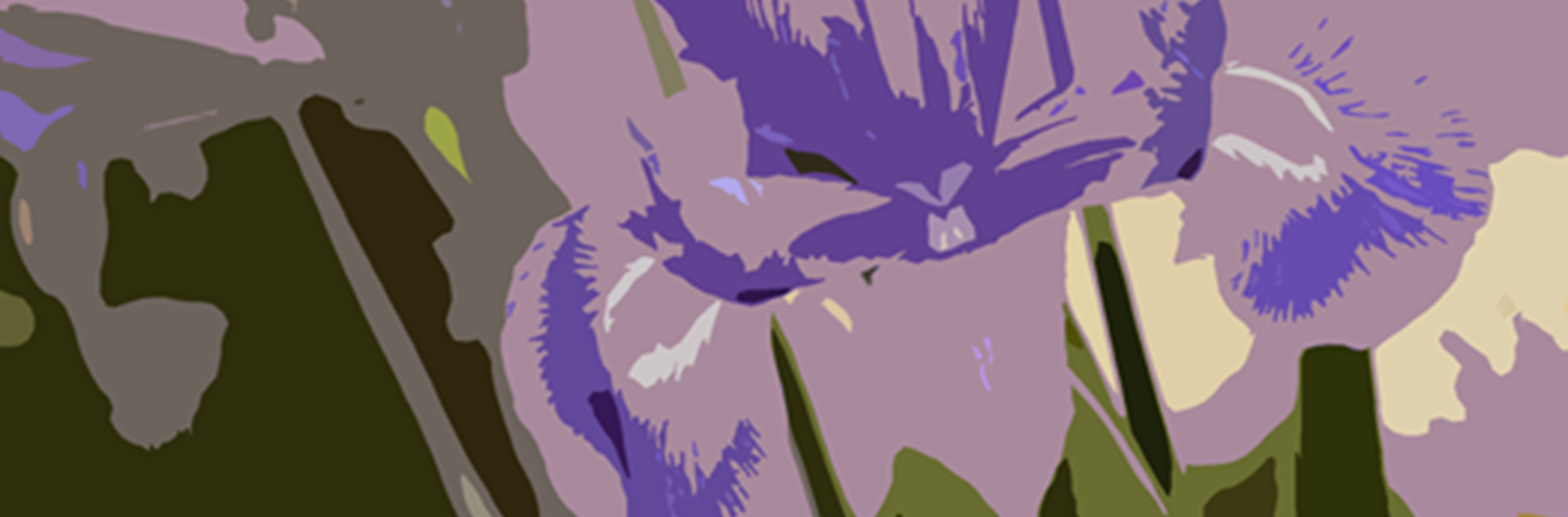 ¿Son todas las flores iguales?¿Tienen los mismos colores?¿Tienen las mismas formas?
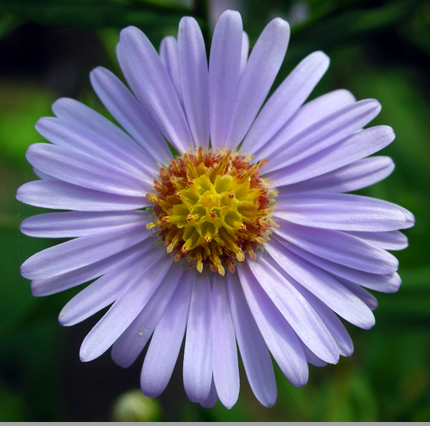 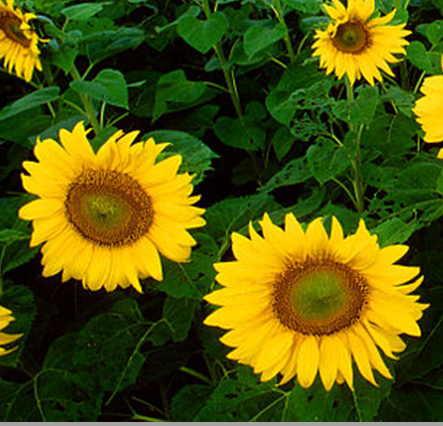 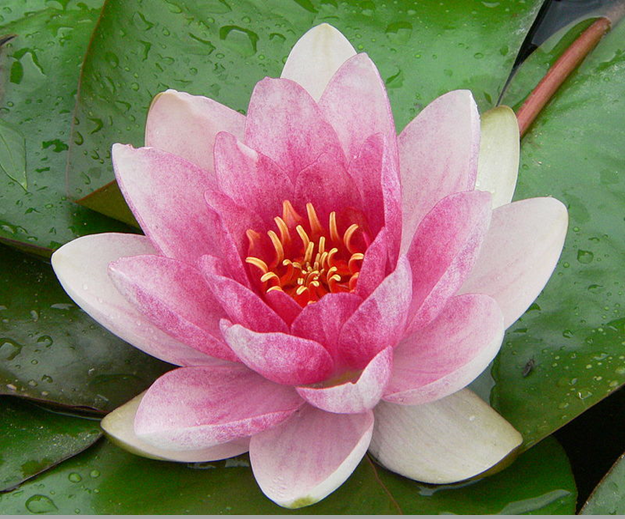 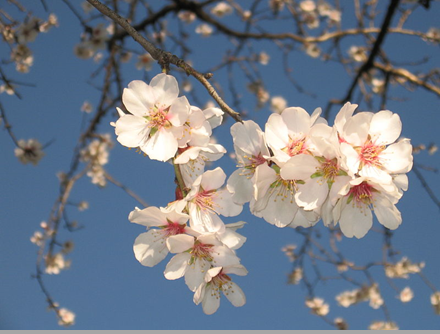 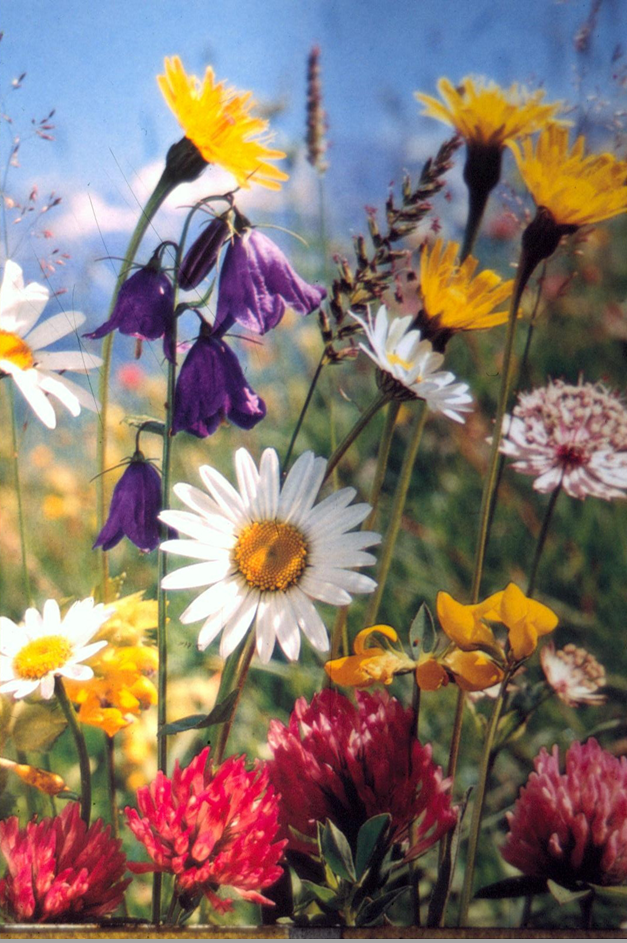 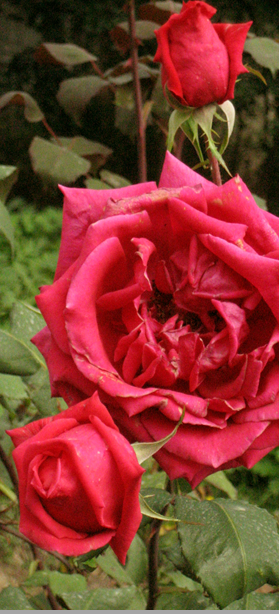 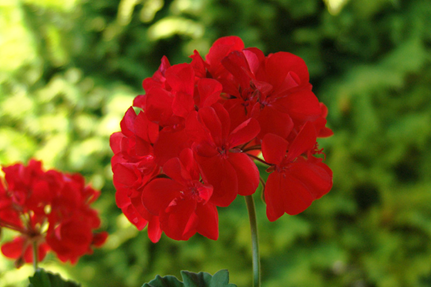 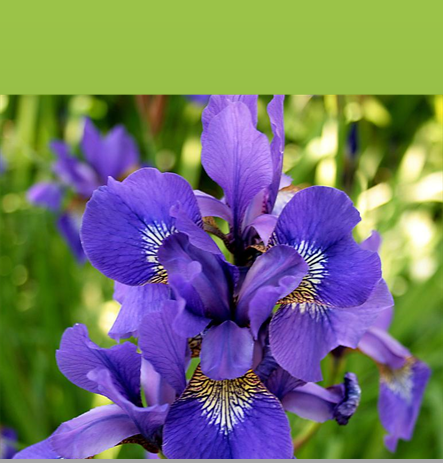 De las flores observadas:
¿Cuál te gusta más y por qué?
¿Qué te recuerdan las flores?
¿Qué sentimientos me producen las flores?
¿Dónde observas flores en tu vida diaria?
¿Qué colores y formas tienen esas flores?
Las flores en el arte
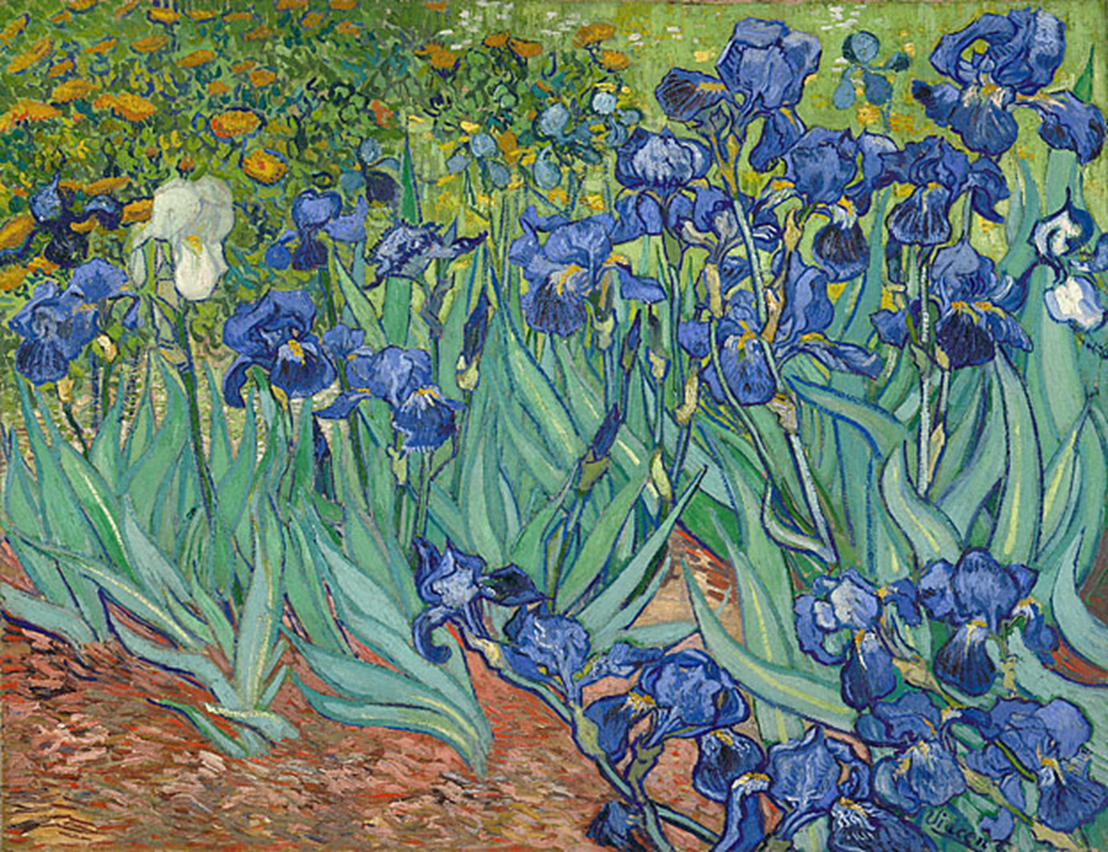 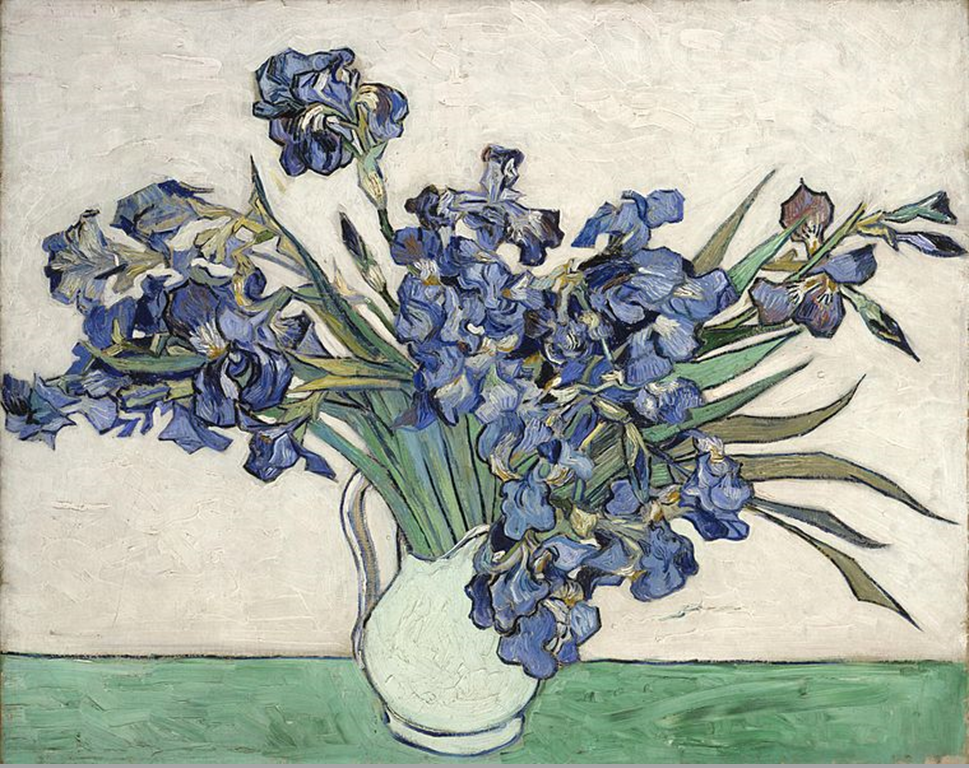 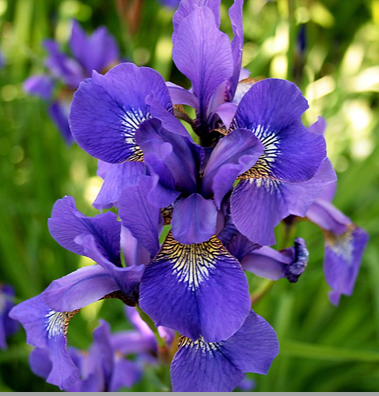 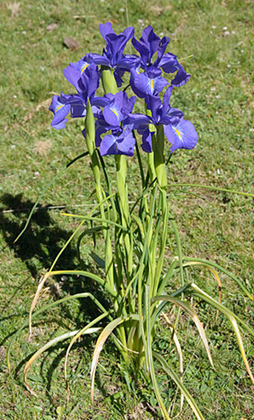 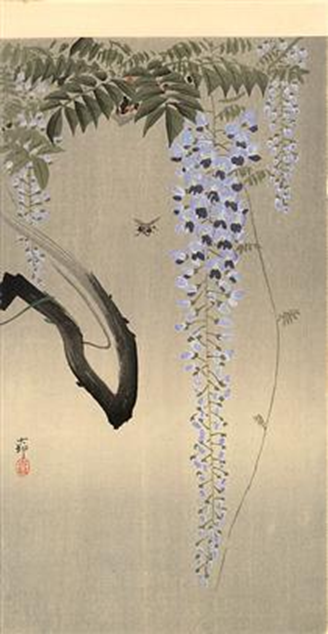 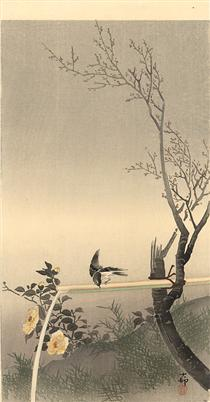 0hara koson
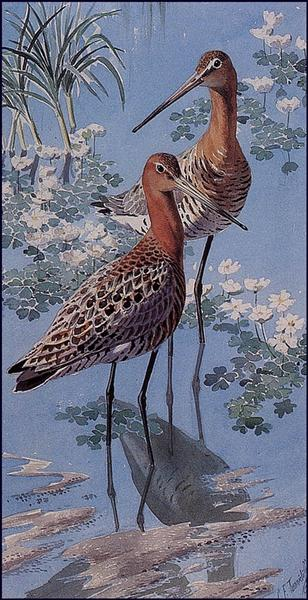 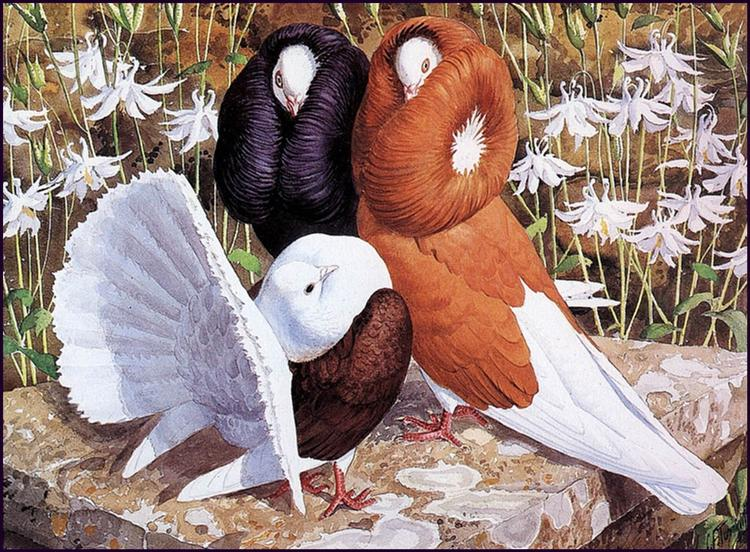 Crales tunnicliffe
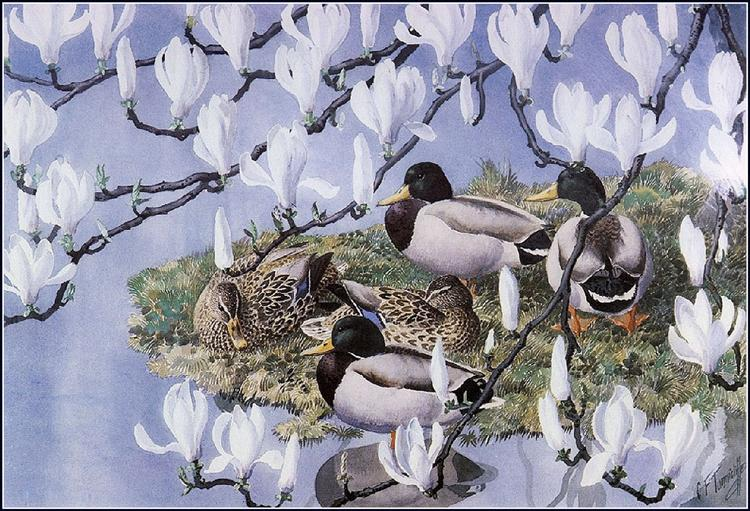 Vincent van Gogh
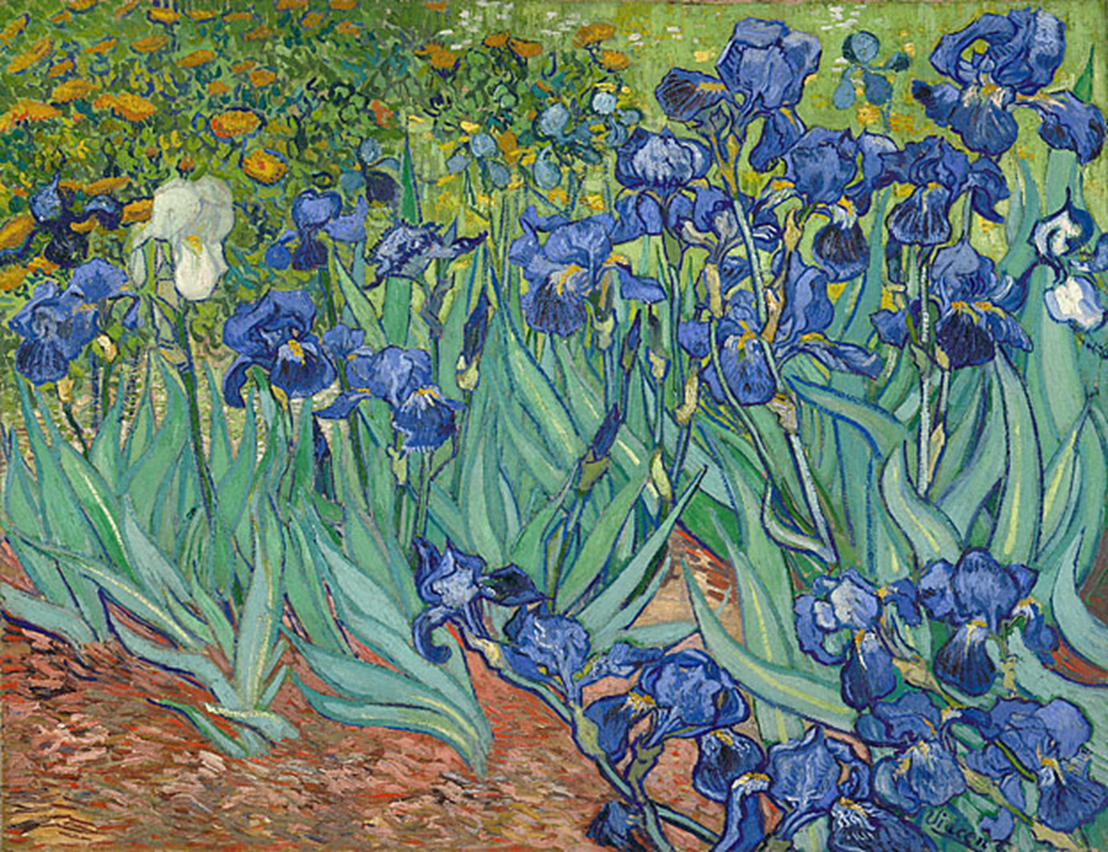 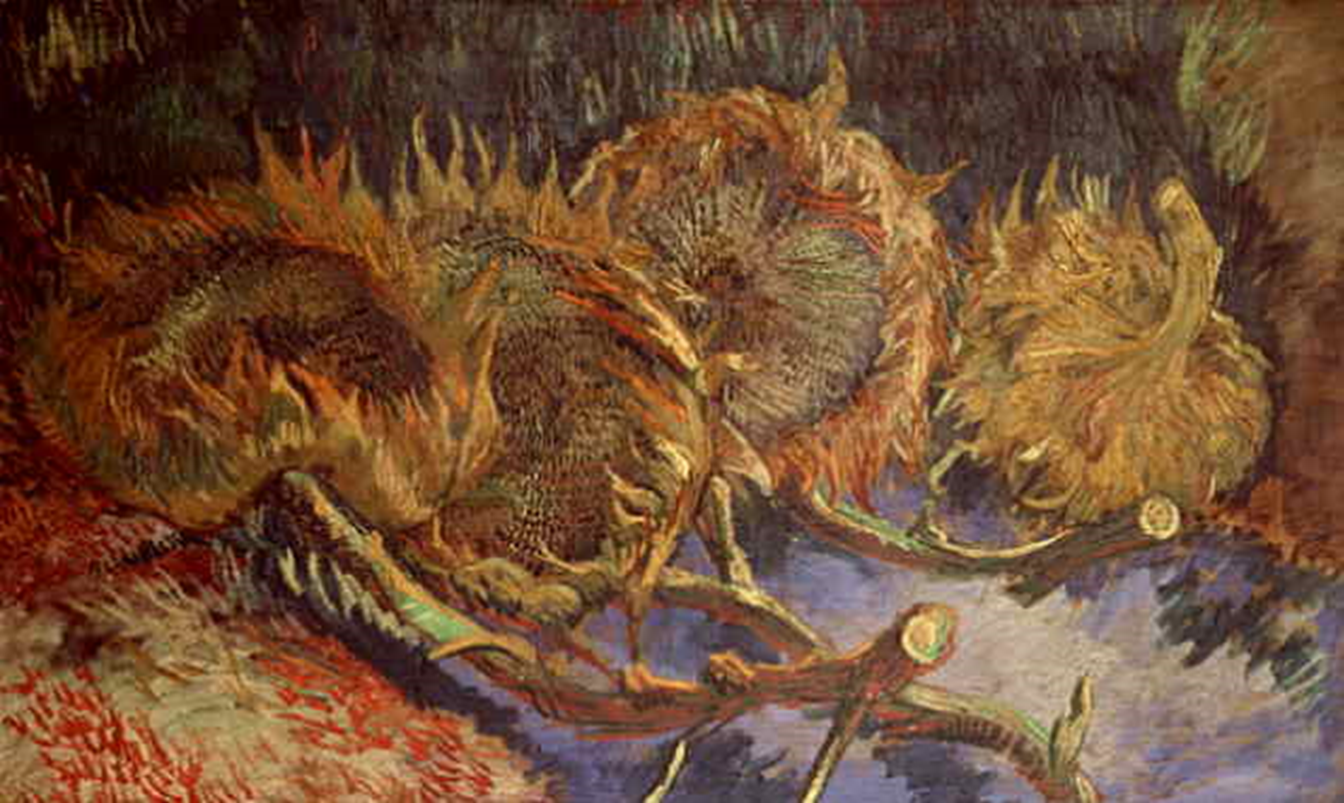 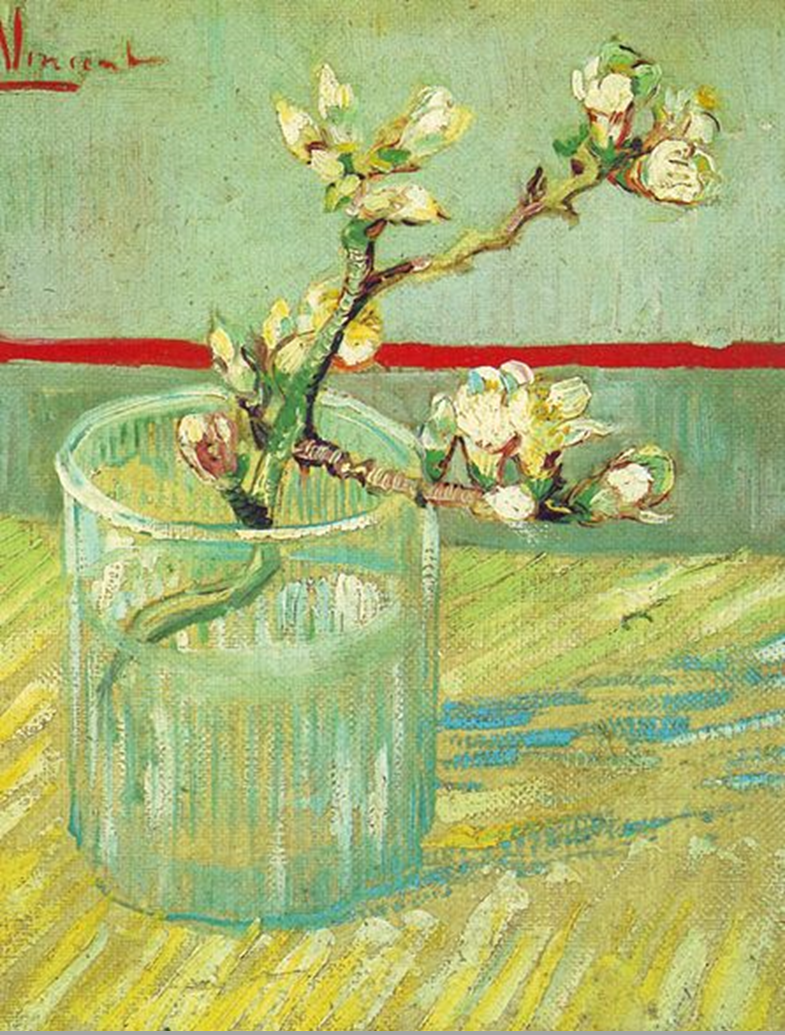 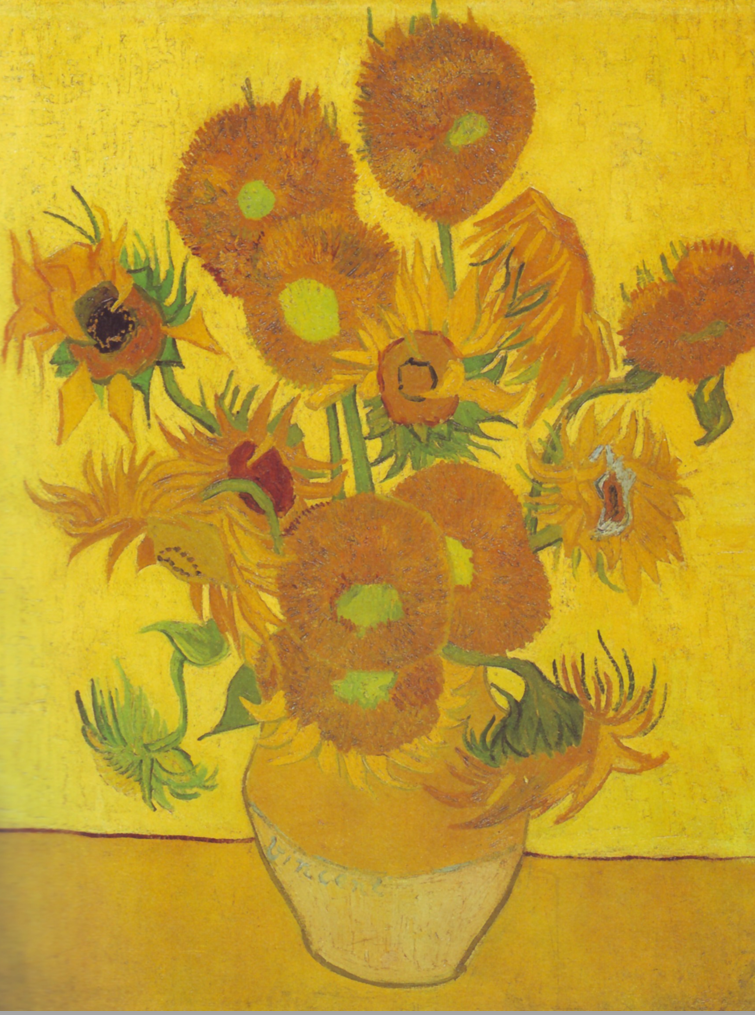 Jessie Arms bolke
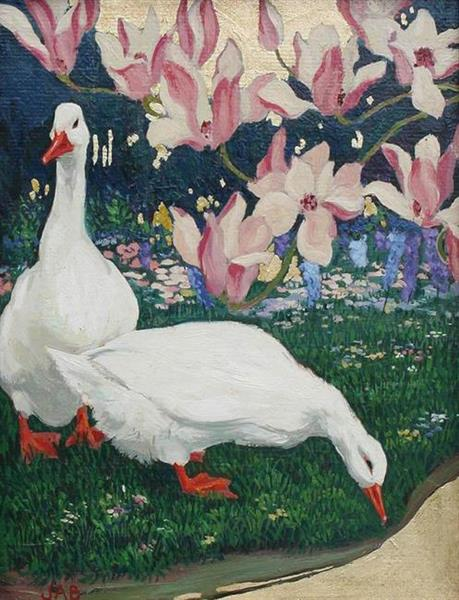 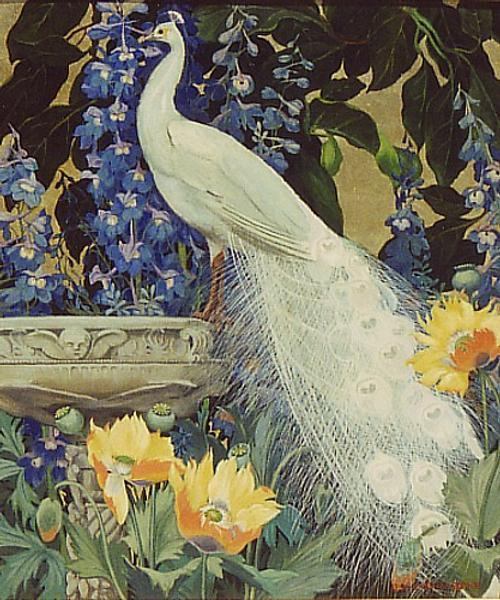 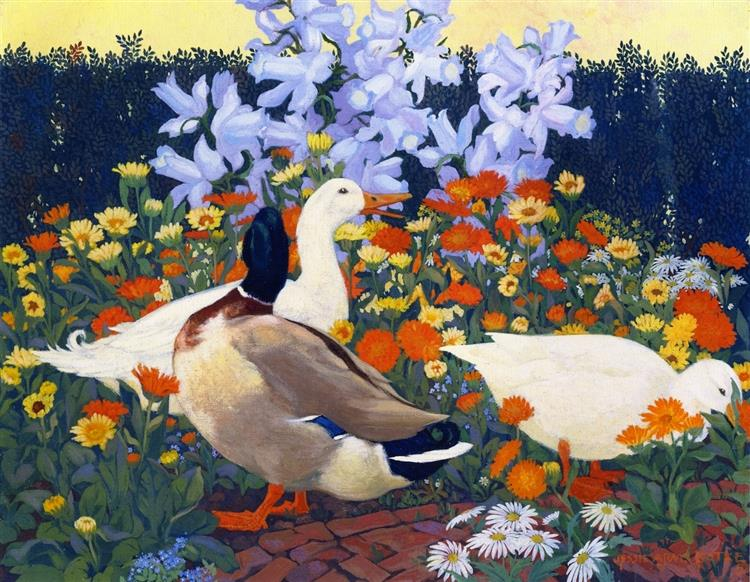 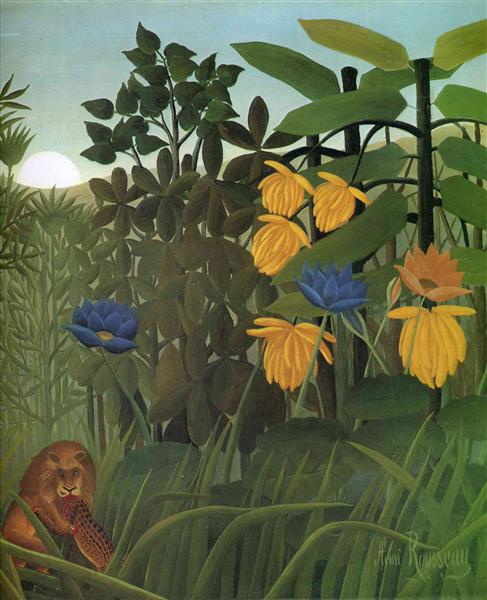 Henry rousseau
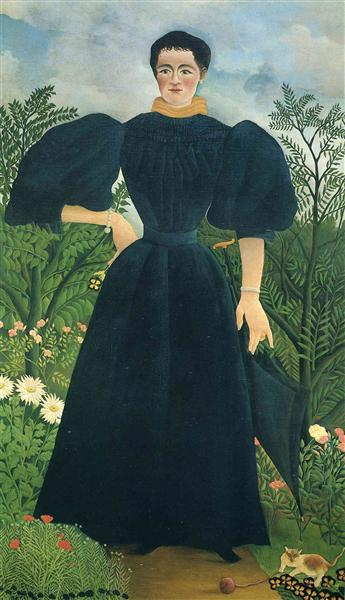 Concepción Balmes
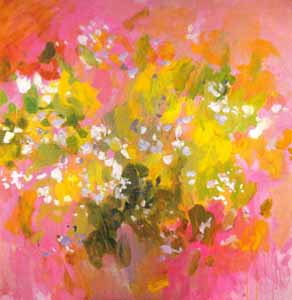 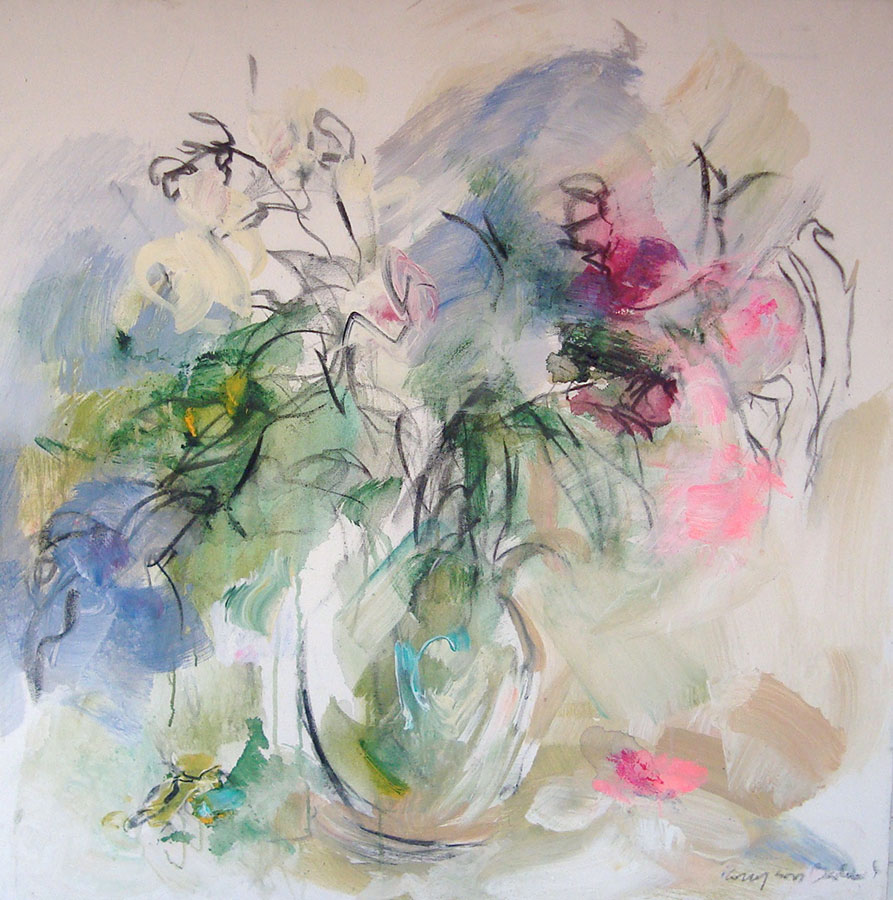 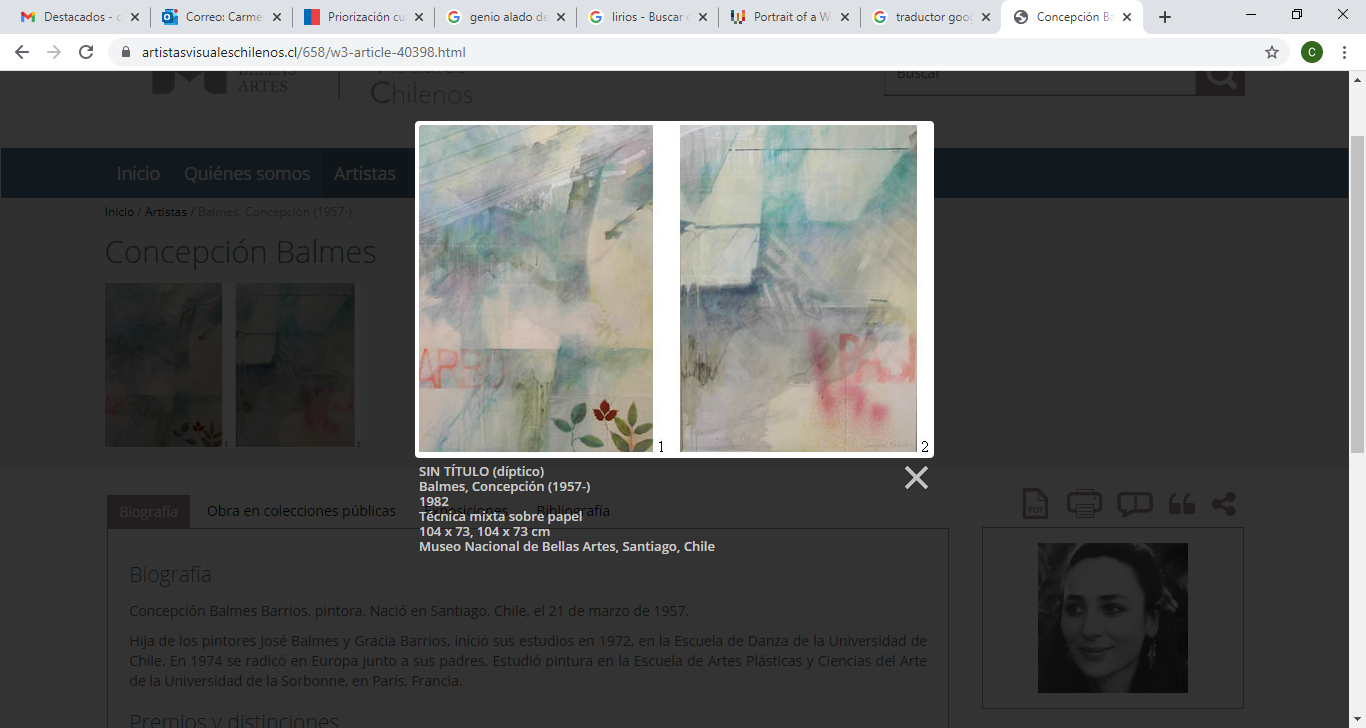 Georgia o´KeeFecreo sus propias flores a partir de la observación de flores naturales
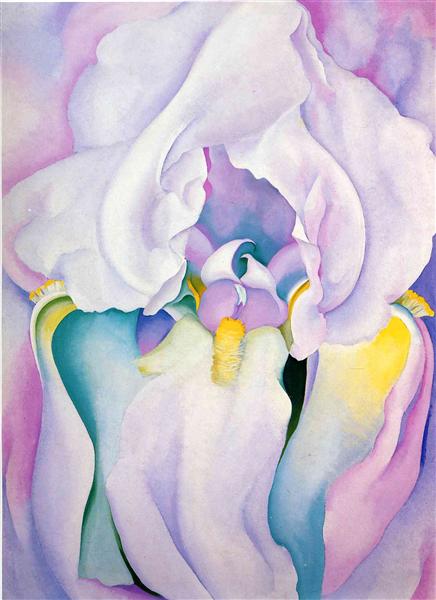 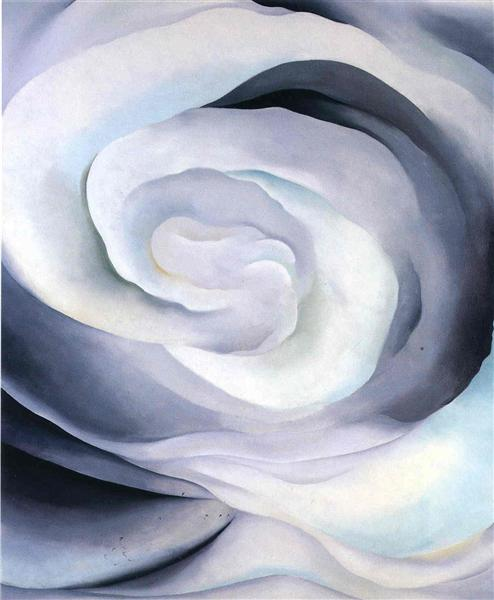 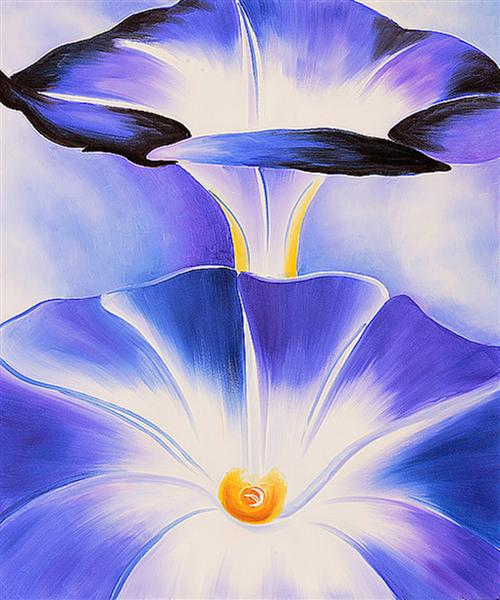 Amapolas orientales
Buenos días glorias
Abstracción con rosas
Luz de iris
Actividad
¿Cuáles de las flores o pinturas les gustaron más y por qué?
¿Con qué le gusta pintar? 
lápices acuarelables o plumones
acuarela o témperas 
pasteles grasos o lápices de cera
Elija uno o dos de los materiales y dibuje y pinte sus propias flores inventadas.
Imágenes en:
wikipedia.org
wikicommons.org
wikiart.org
artistasvisualeschilenos.cl